Assessing drivers of trends in CO2 variability at Mace Head, Ireland using statistical analysis
5/3/2020
Alex Resovsky
Michel Ramonet
Leonard Rivier
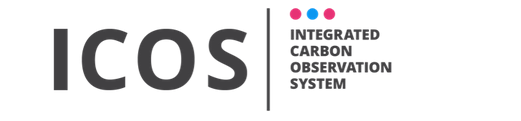 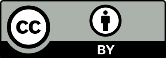 [Speaker Notes: Good Morning my name is Alex I’m a data analyst at LSCE. I’ll be talking about my research which is to examine the functionalities of statistical software packages in extracting baseline signals and detecting synoptic-scale variations in atmospheric time series data.]
Summary
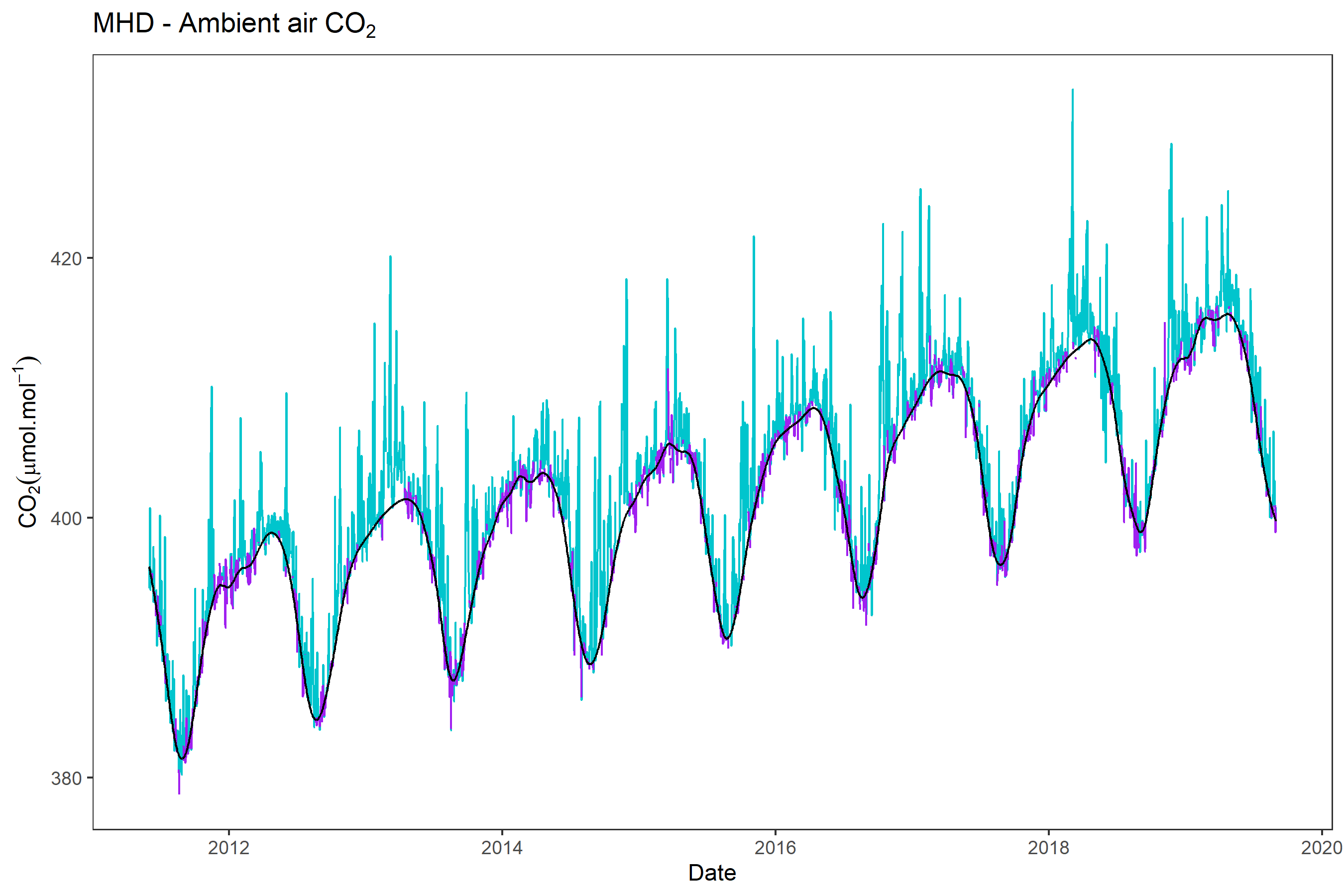 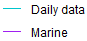 We extract the marine reference baseline at MHD from 2011-2019.  We then calculate daily ΔCO2 values, where ΔCO2 is the difference between the observed CO2 signal and the baseline.
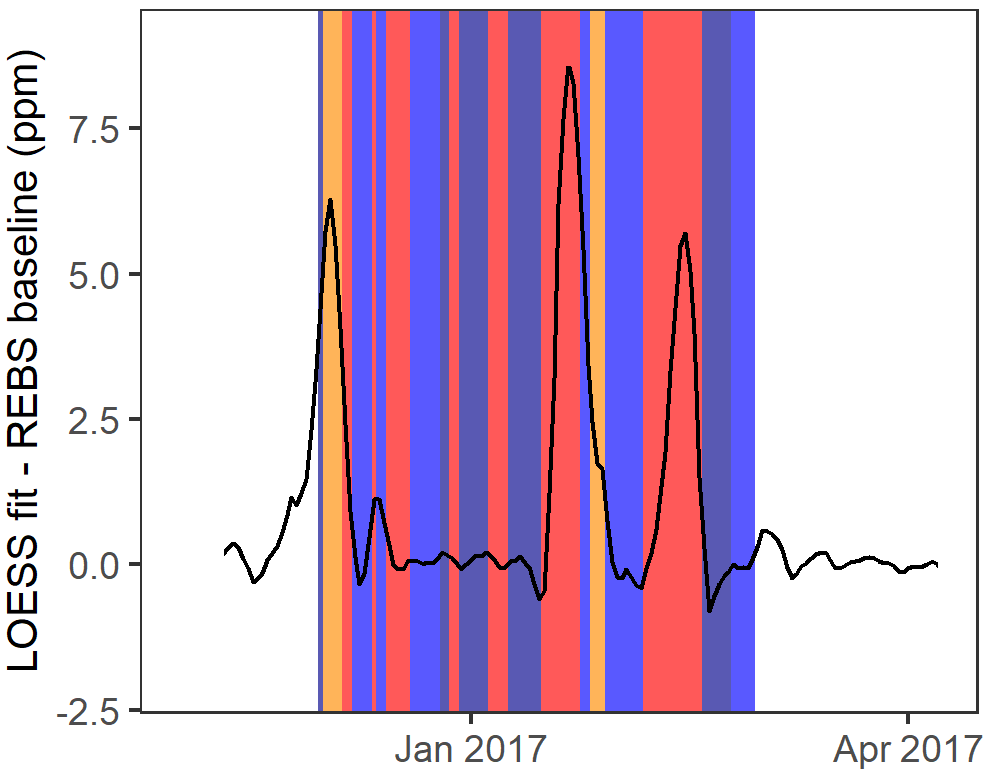 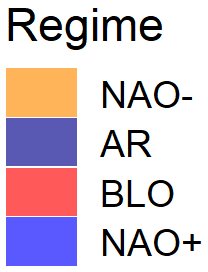 A linear regression model is derived to model the relationship between ΔCO2 values and observed daily weather regimes from the A2C2 dataset.
The model is then applied to examine the link between the relative strength of certain regimes and the observed CO2 signal.
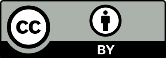 Summary
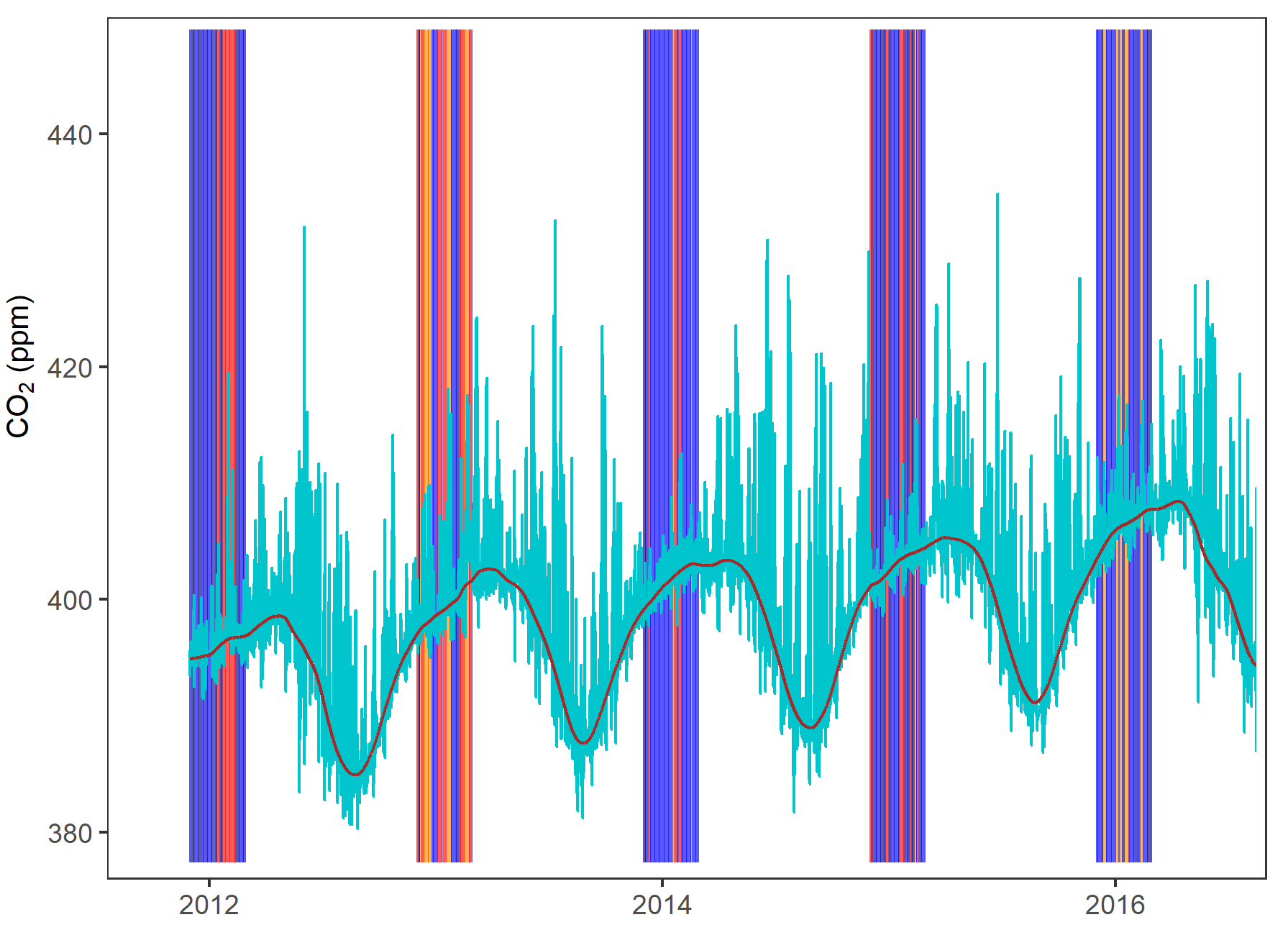 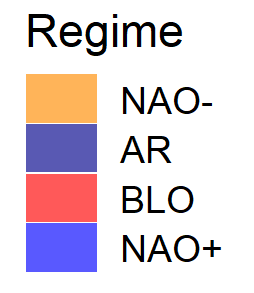 Only wintertime (DJF) values are used.  This allows us to exclude the effects of terrestrial CO2 uptake, which is highest during the spring and early summer months.  The DJF signal variability thus primarily reflects the influence of anomalous positive signal spikes, whose occurrence is thought to be linked to synoptic scale CO2 transport.
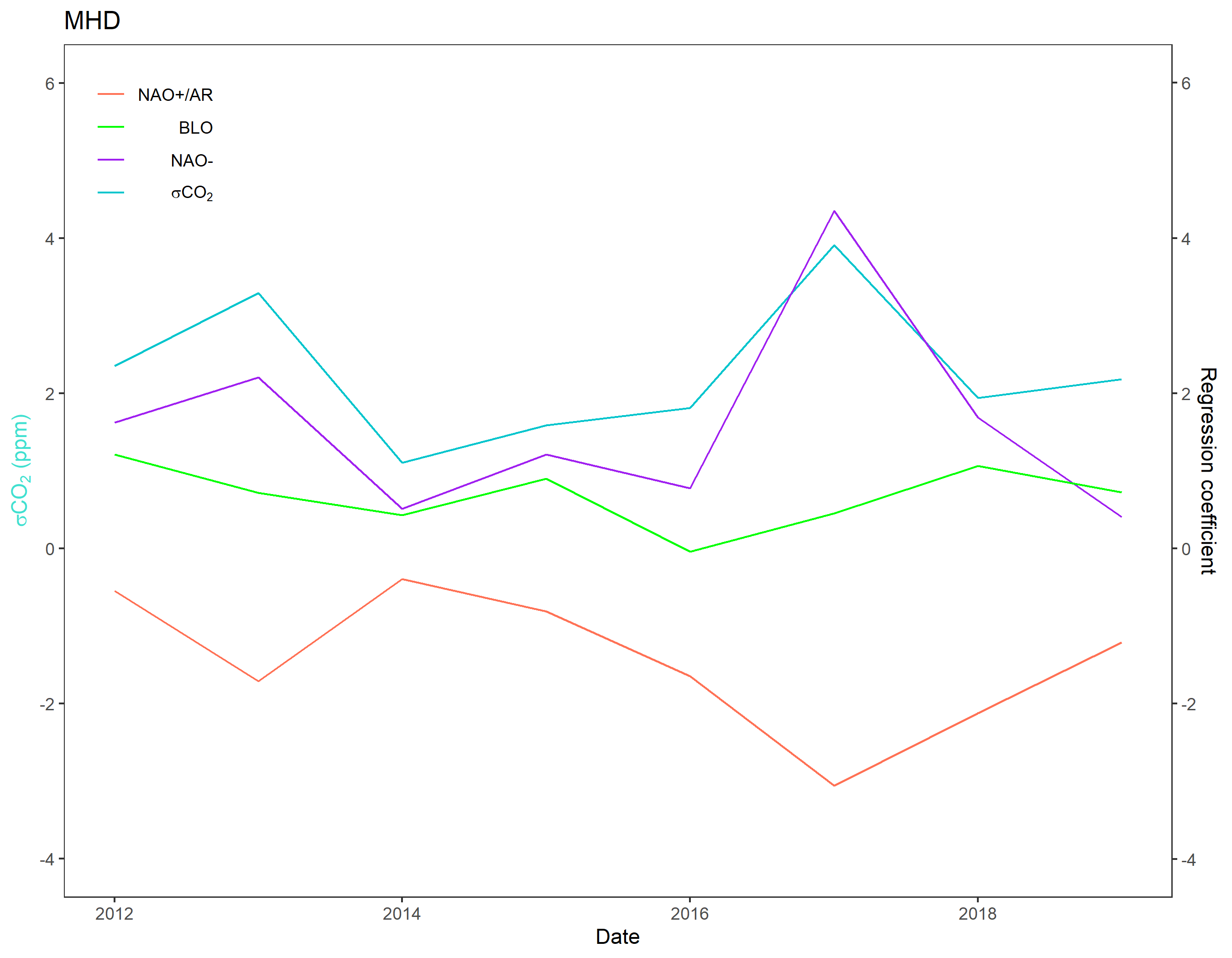 We then compare the overall DJF variability observed in the signal in each year (σCO2) with the regime/ΔCO2 coupling coefficients and assess the link between signal variability and regime/ΔCO2 coupling.
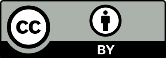 Summary
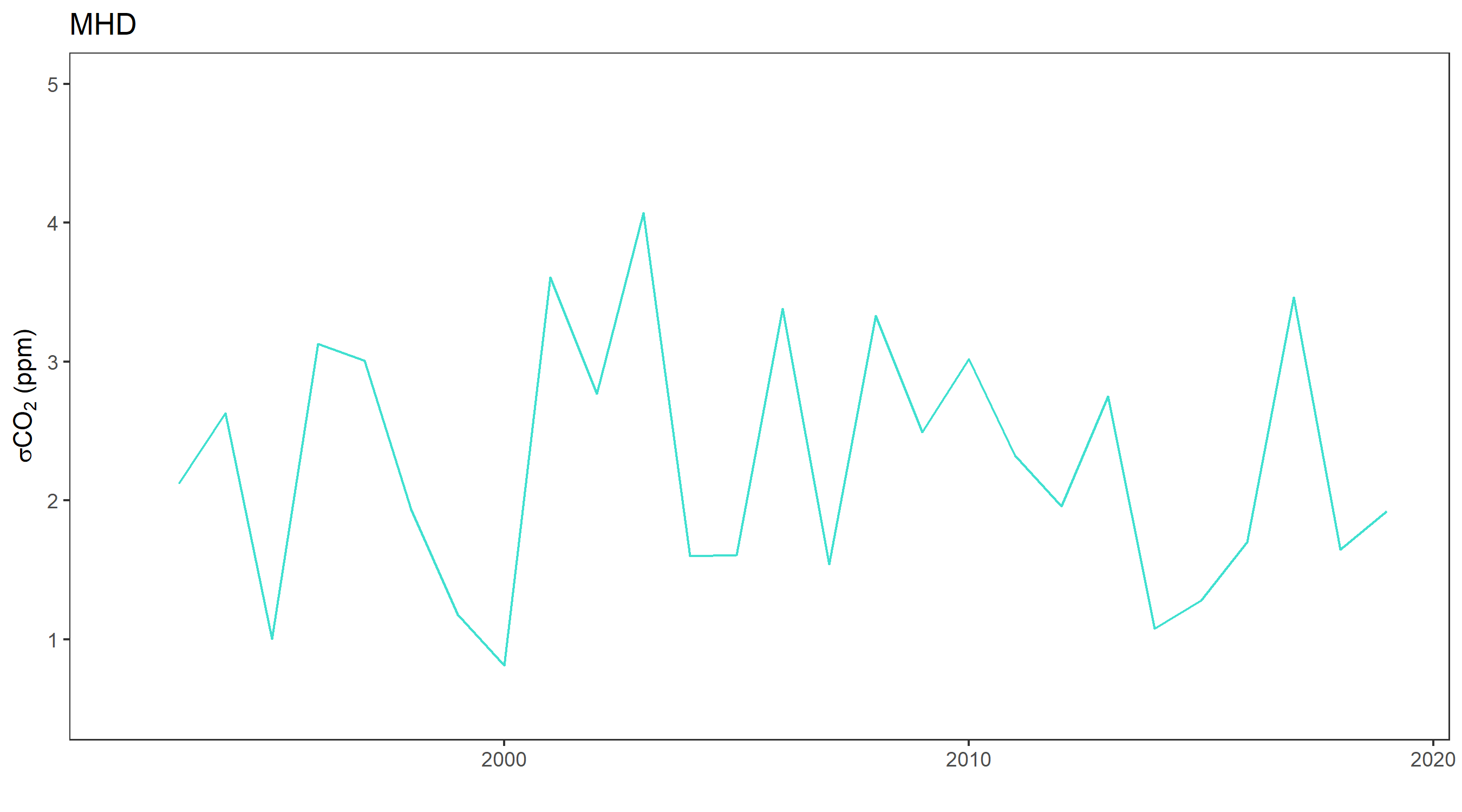 We then calculate σCO2 values for 1992-2019 to assess the long-term trend in wintertime signal variability.
The results of the linear regression analysis indicate that the observed downward trend in variability since ~2003 is related to a decrease in the strength of coupling between the occurrence of certain synoptic scale weather patterns (notably NAO- regimes) and ΔCO2. This implies reduced CO2 transport from mainland Europe during these events.
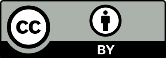 Reference CO2 data
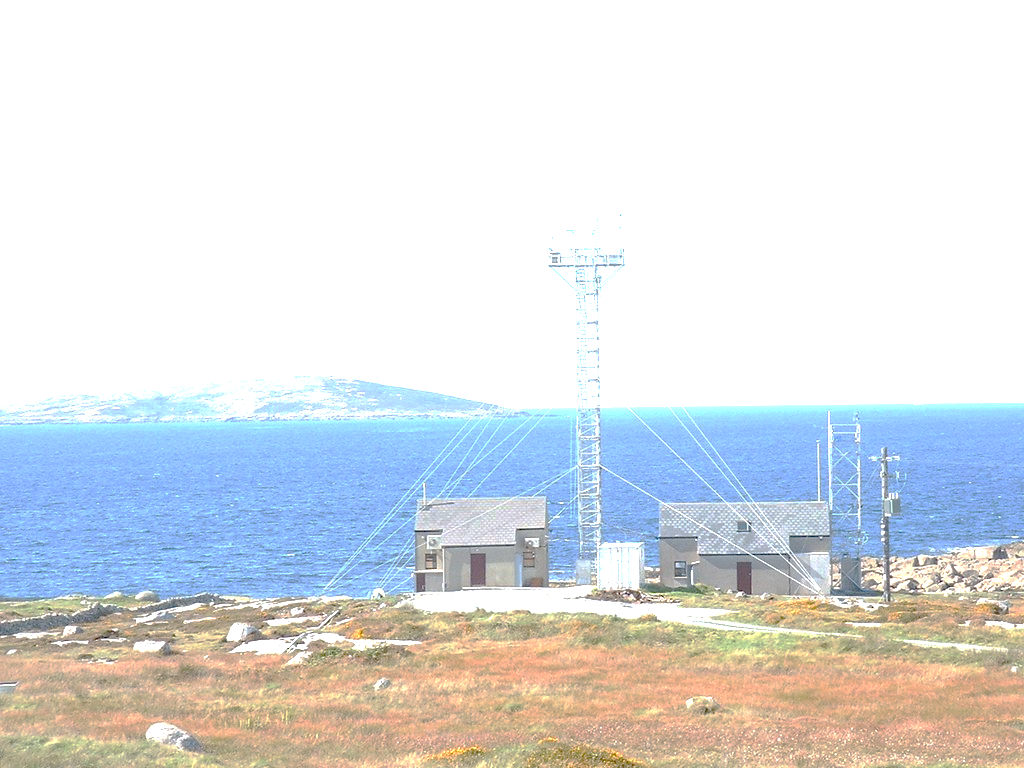 The Mace Head monitoring station (MHD) is located ~57km west of Galway.  The main Atlantic shipping routes are > 150 km away, while the transatlantic air corridors are 80 km away (www.macehead.org).
Measurements at MHD are characterized as “clean” if arriving on westerly winds from over the North Atlantic Ocean (210 ̊ – 290 ̊ with velocities > 4ms-1 or 210 ̊ – 290 ̊ and 290 ̊ – 300 ̊ with velocities > 8ms-1) (Bousquet et al., 1996).  Clean sector wind data has been used to approximate Northern Hemisphere background conditions at MHD for more than 30 years (e.g. Below et al., 1990, Jennings et al., 1997, Ebinghaus et al., 1999, Leinert et al., 2008, Grant et al., 2011).
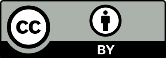 MHD
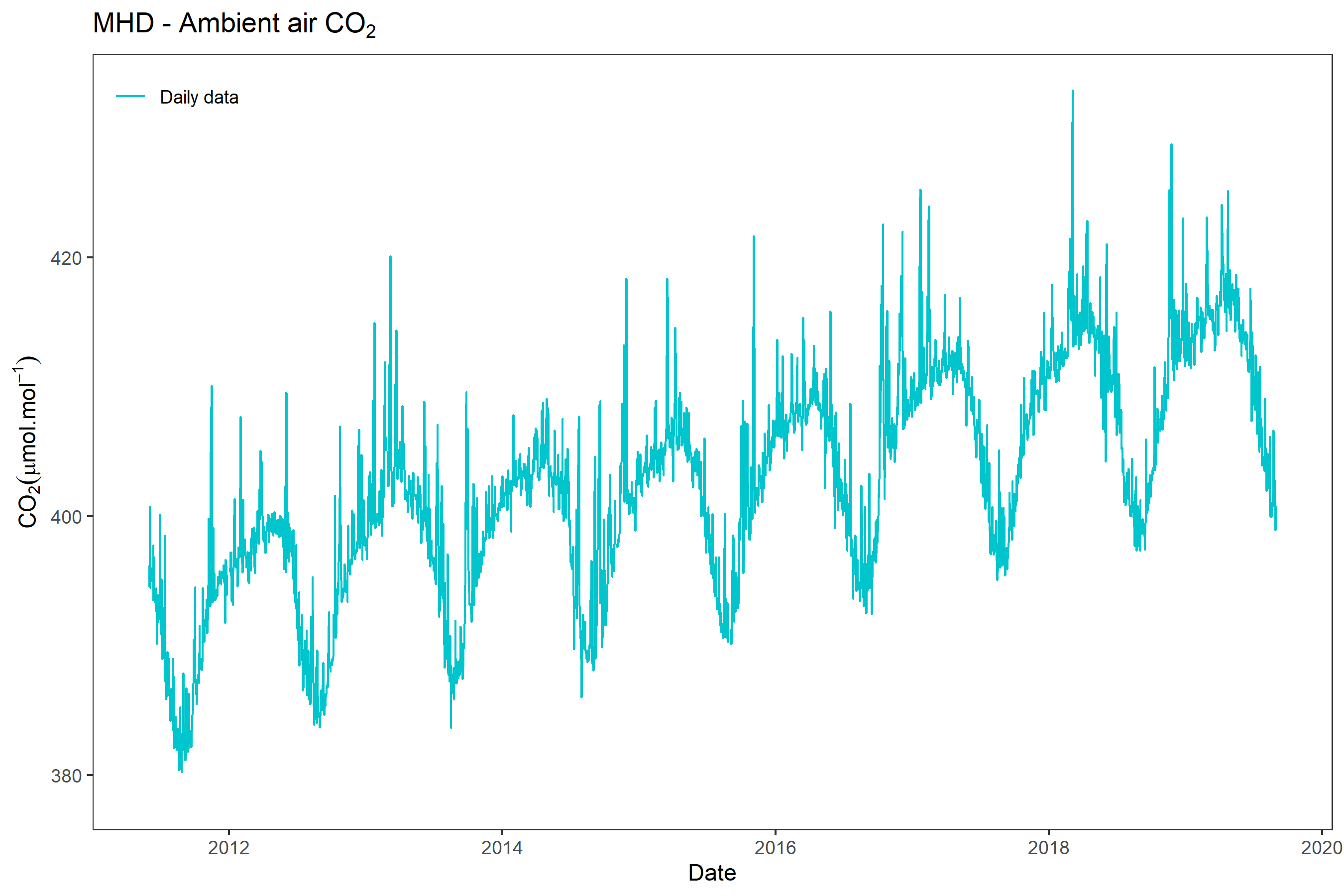 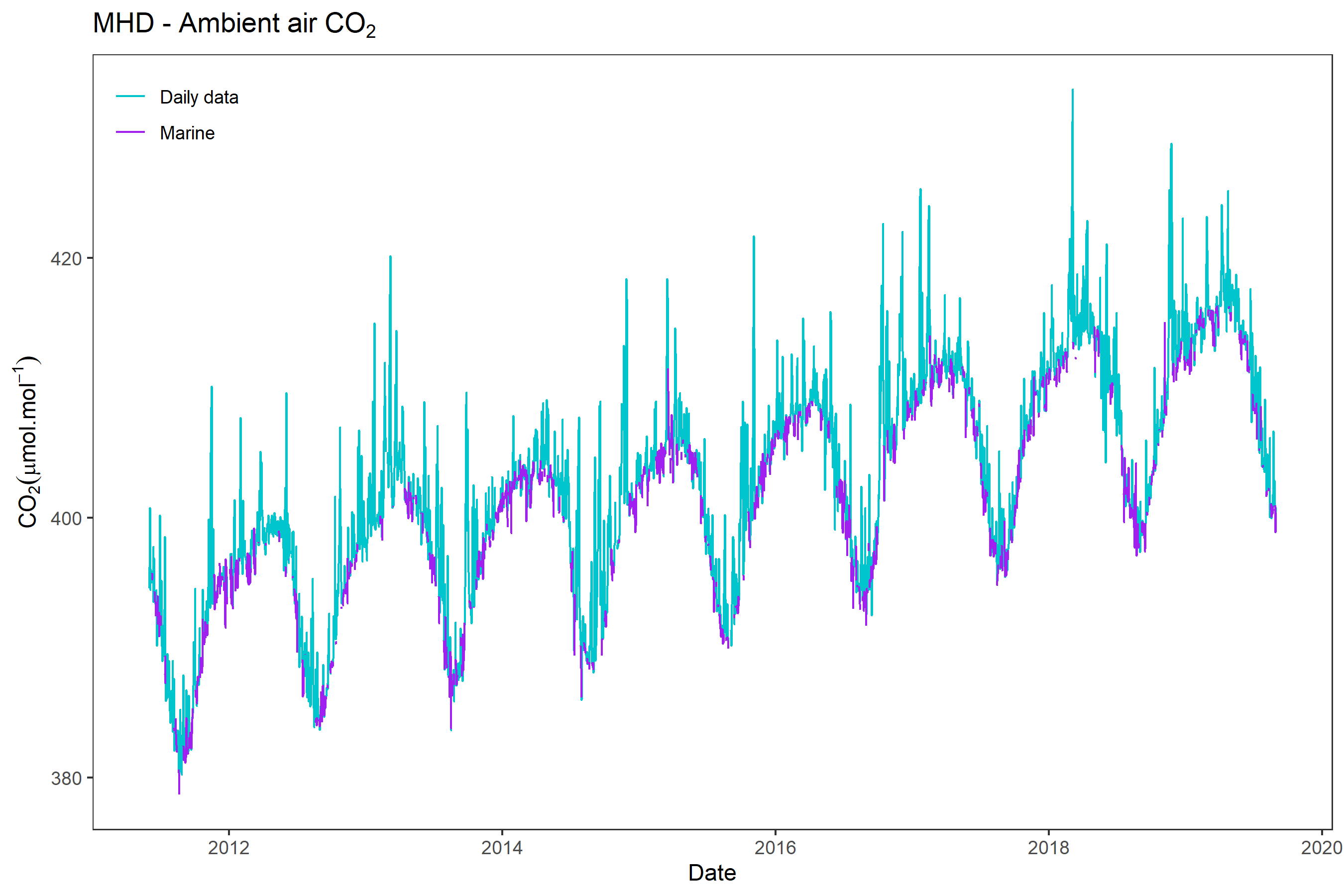 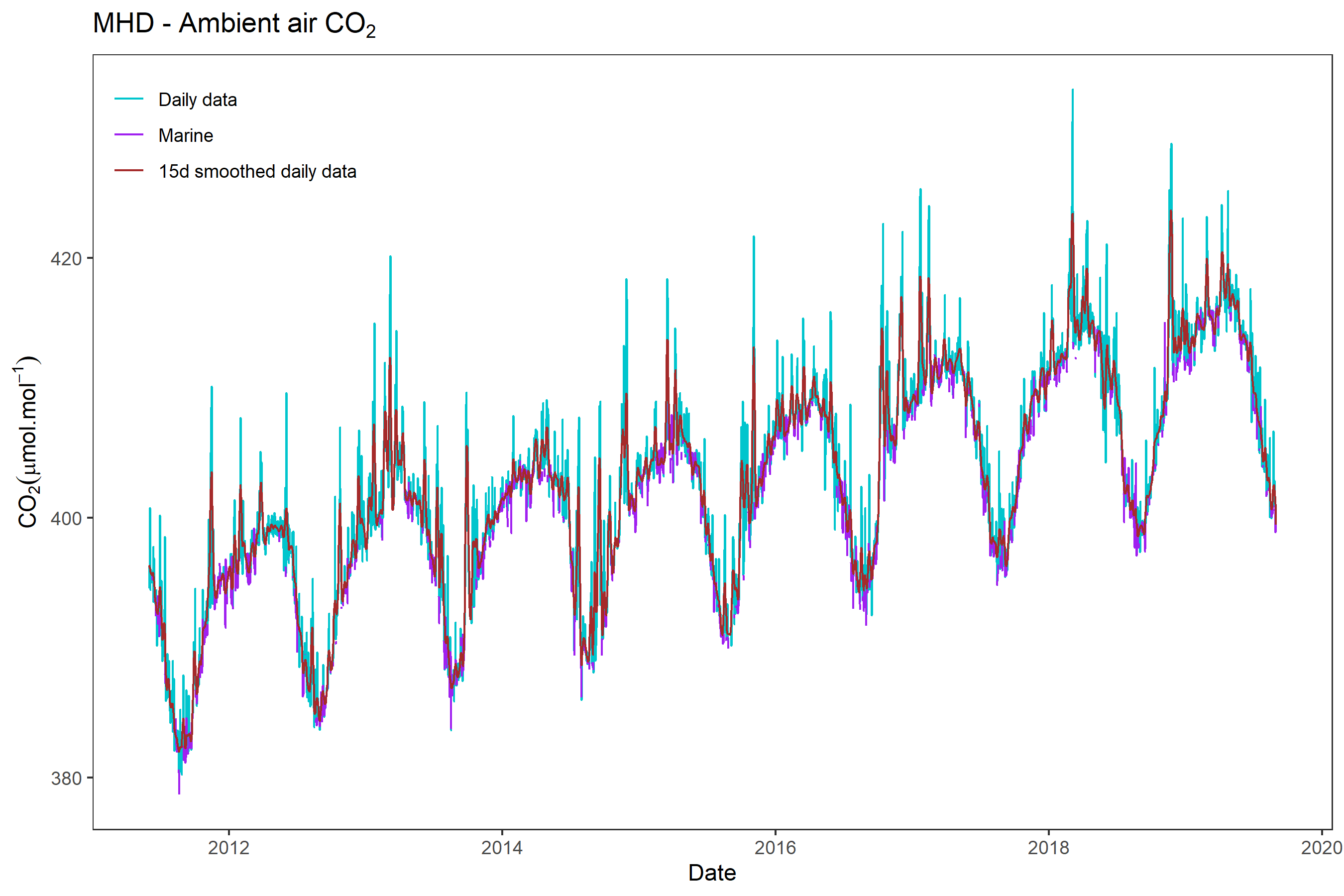 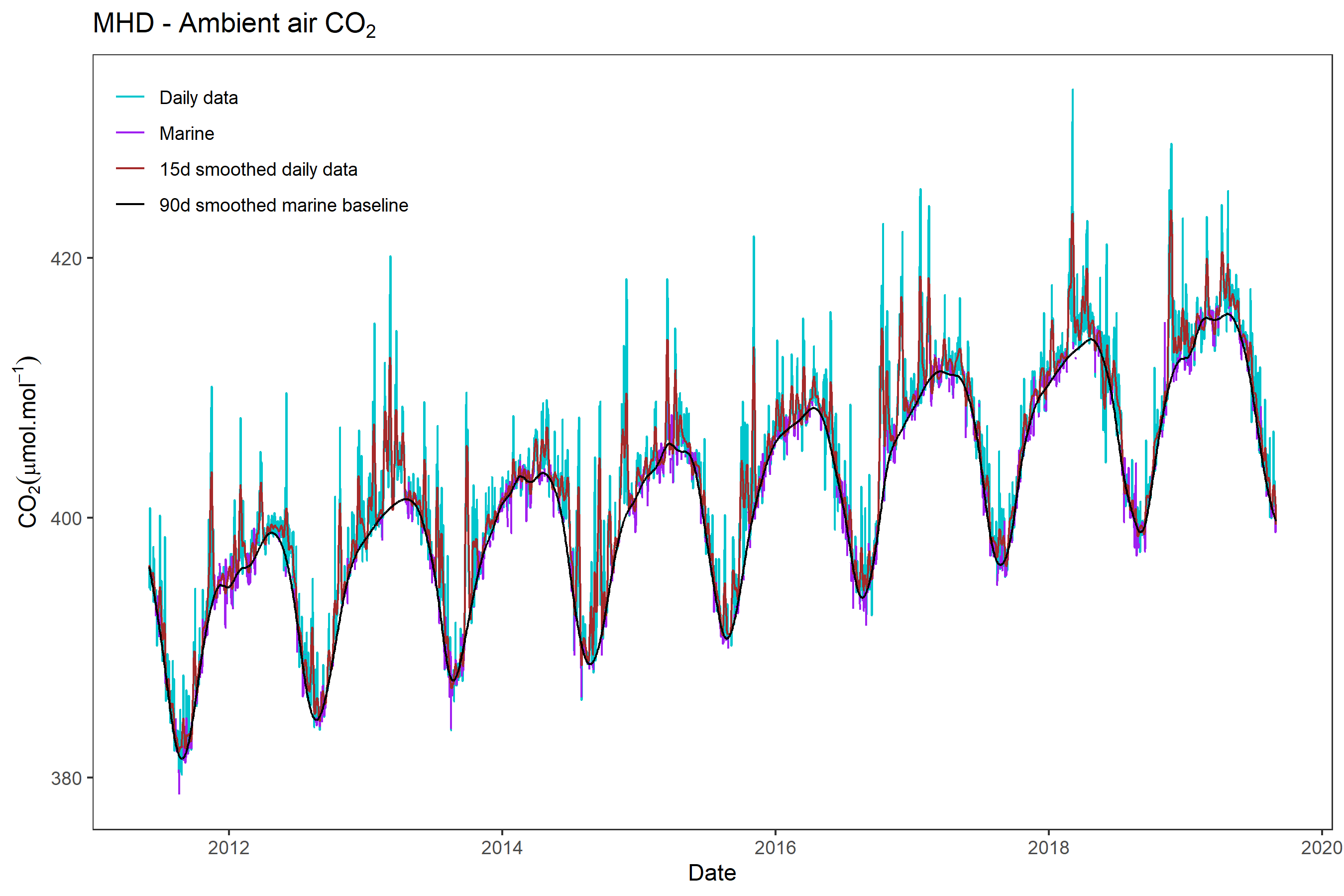 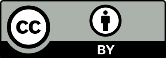 A2C2 Weather Regimes
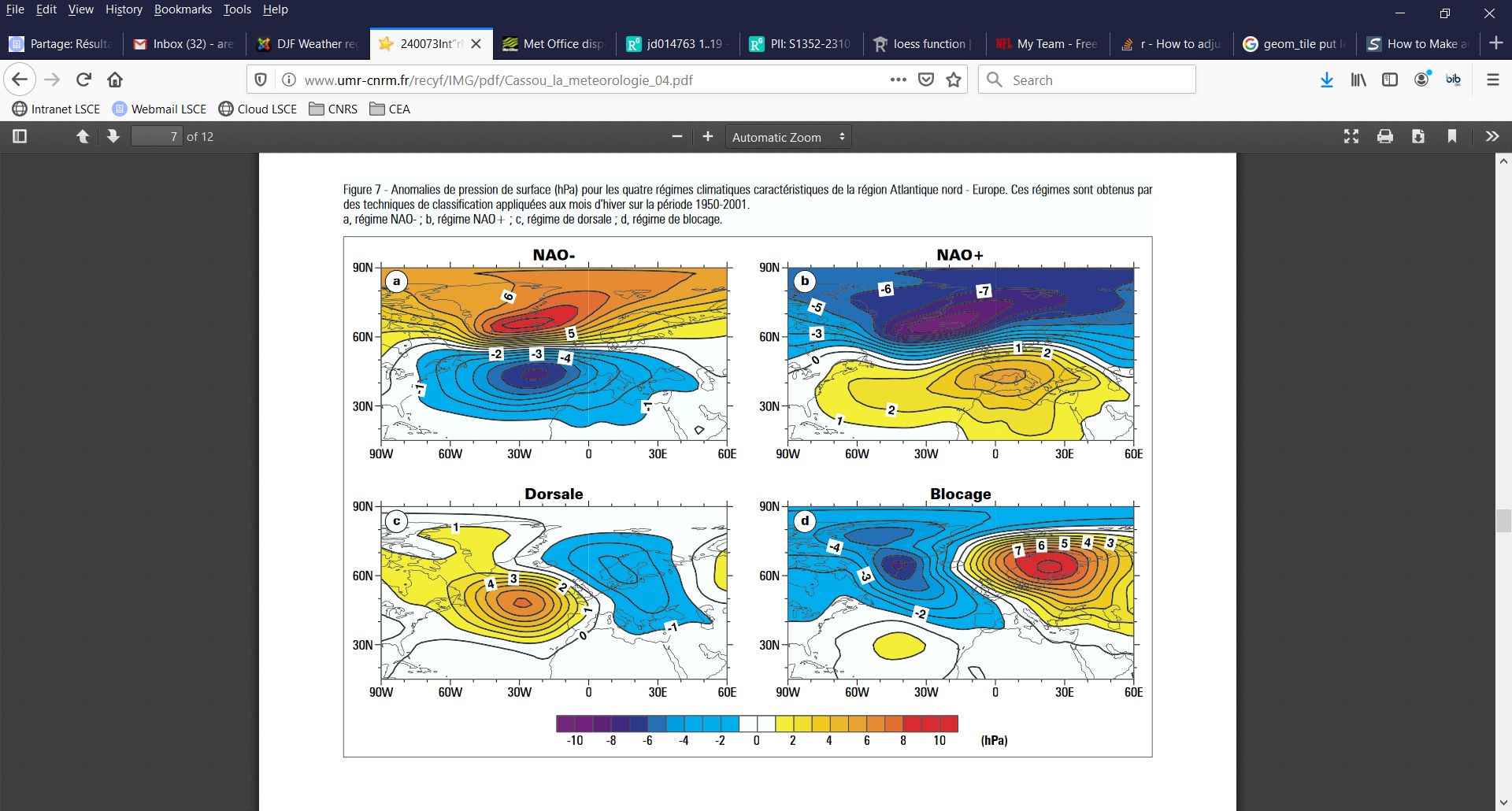 Image credit: Cassou, 2004.
The A2C2 DJF weather regimes dataset (Yiou and Déandréis, 2019) is available at the daily timescale from 2011 to 2020.  Flow analogues are computed from a wide array of databases in order to obtain probabilistic descriptions of analogue decompositions (https://a2c2.lsce.ipsl.fr).
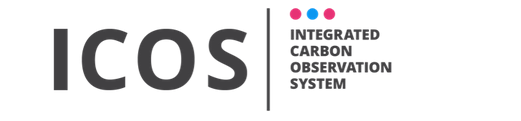 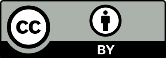 [Speaker Notes: Our hypothesis is that these SSVs or “peaks” in CO2 are related to observed weather patterns over Europe on a particular day or during a particular week.  In particular, blocking events; when anticyclonic flow tends to transport air into Europe from the interior of the Eurasian landmass, we’d expect CO2 in the atmosphere to build up.  To some extent the same should occur when there is a negative anomaly of the North Atlantic Oscillation.]
Synoptic scale variations vs. observed weather regimes 2016-2017
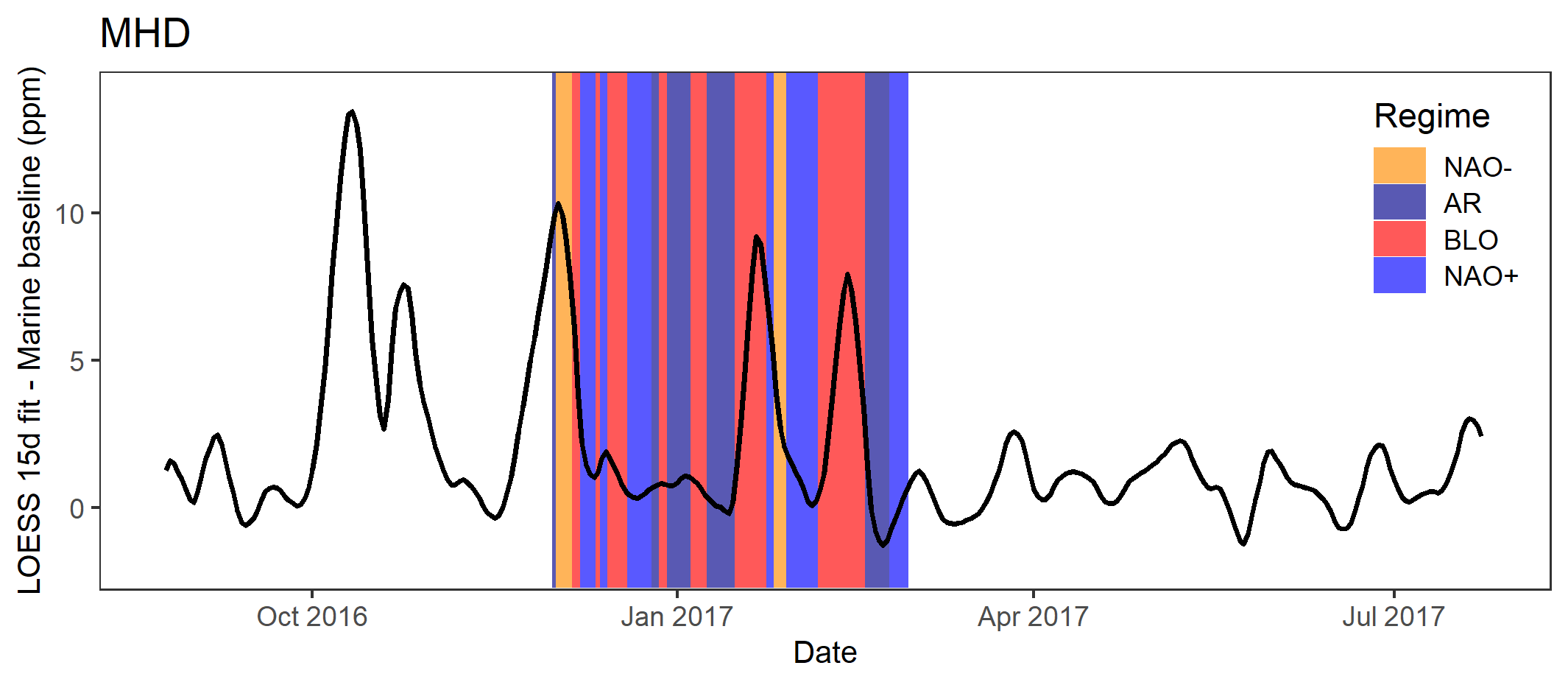 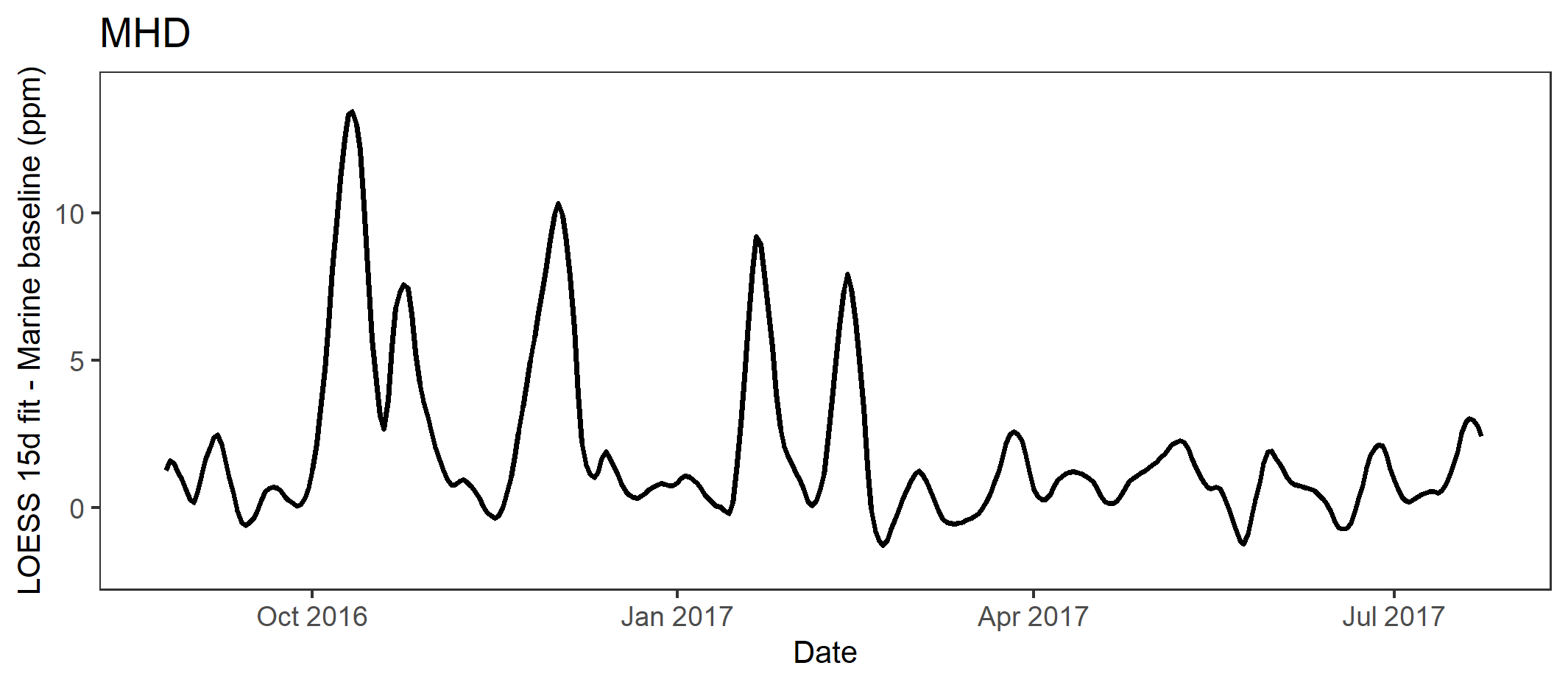 Comparing the timing of observed regimes with the ΔCO2 curve shows that large (syntoptic scale) positive excursions from the baseline tend to preferentially coincide with the prevalence of certain weather patterns.
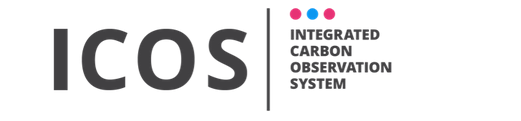 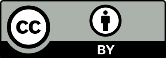 Coupling of weather regime strength and ΔCO2
To quantify this relationship, we derive a multiple linear regression model of the form:
Where:
b is the modeled average ΔC in winter, defined by a 15-day smooth curve fit to the daily data
bn is the NAO- coefficient 
brz is the coefficient of the maximum of Zonal (NAO+) and Atlantic Ridge (AR) strength
bb is the blocking (BLO) coefficient
Cp, Cr, Cz and Cb represent the relative strengths of the NAO-, AR, NAO+ and BLO regimes
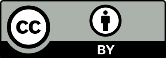 Synoptic scale variations vs. observed weather regimes 2011-2019
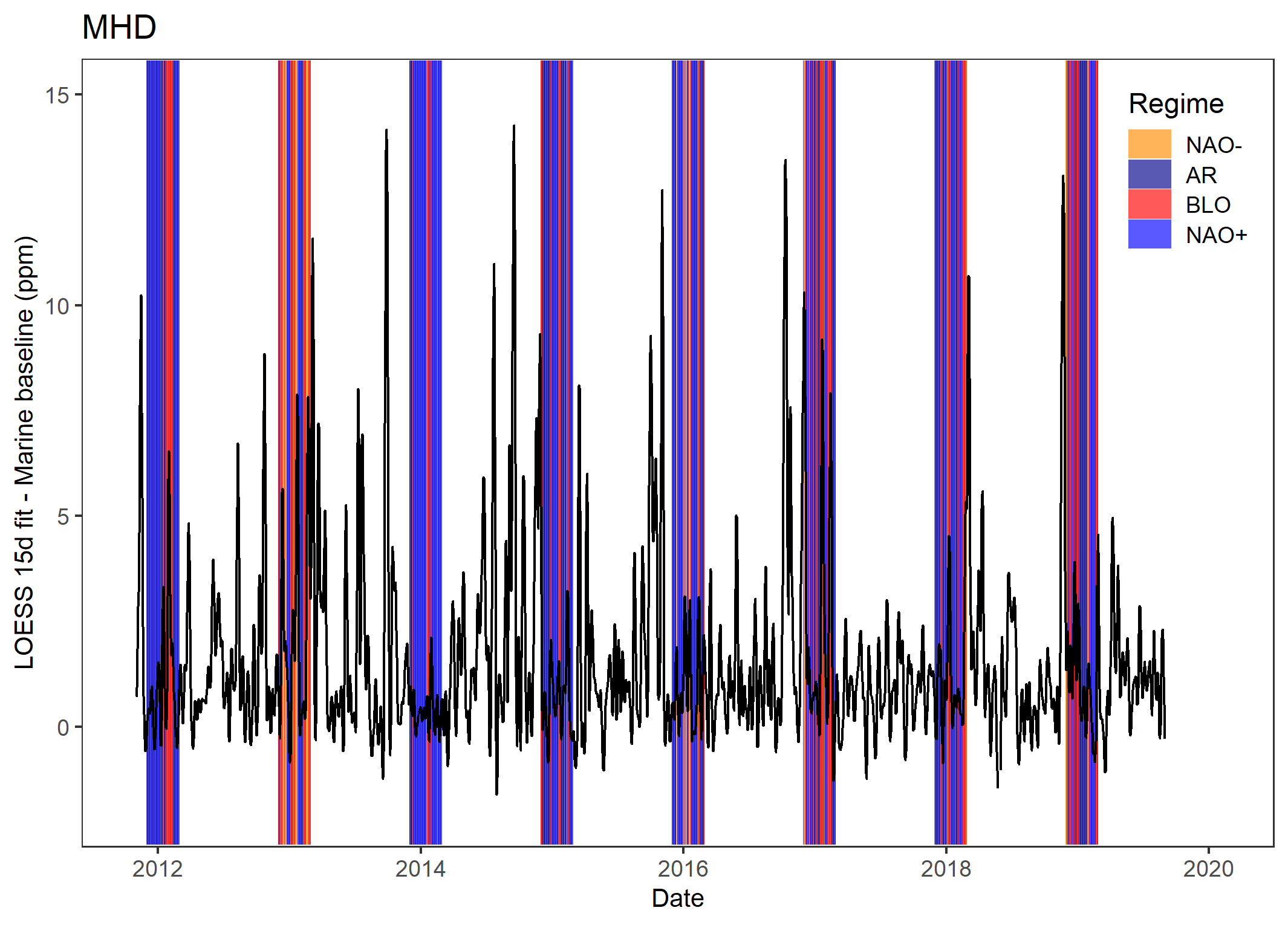 Applying the model to the full dataset of DJF days from 2011-2019 yields an adjusted R2 of 0.3952.
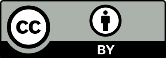 Estimation of wintertime signal variability
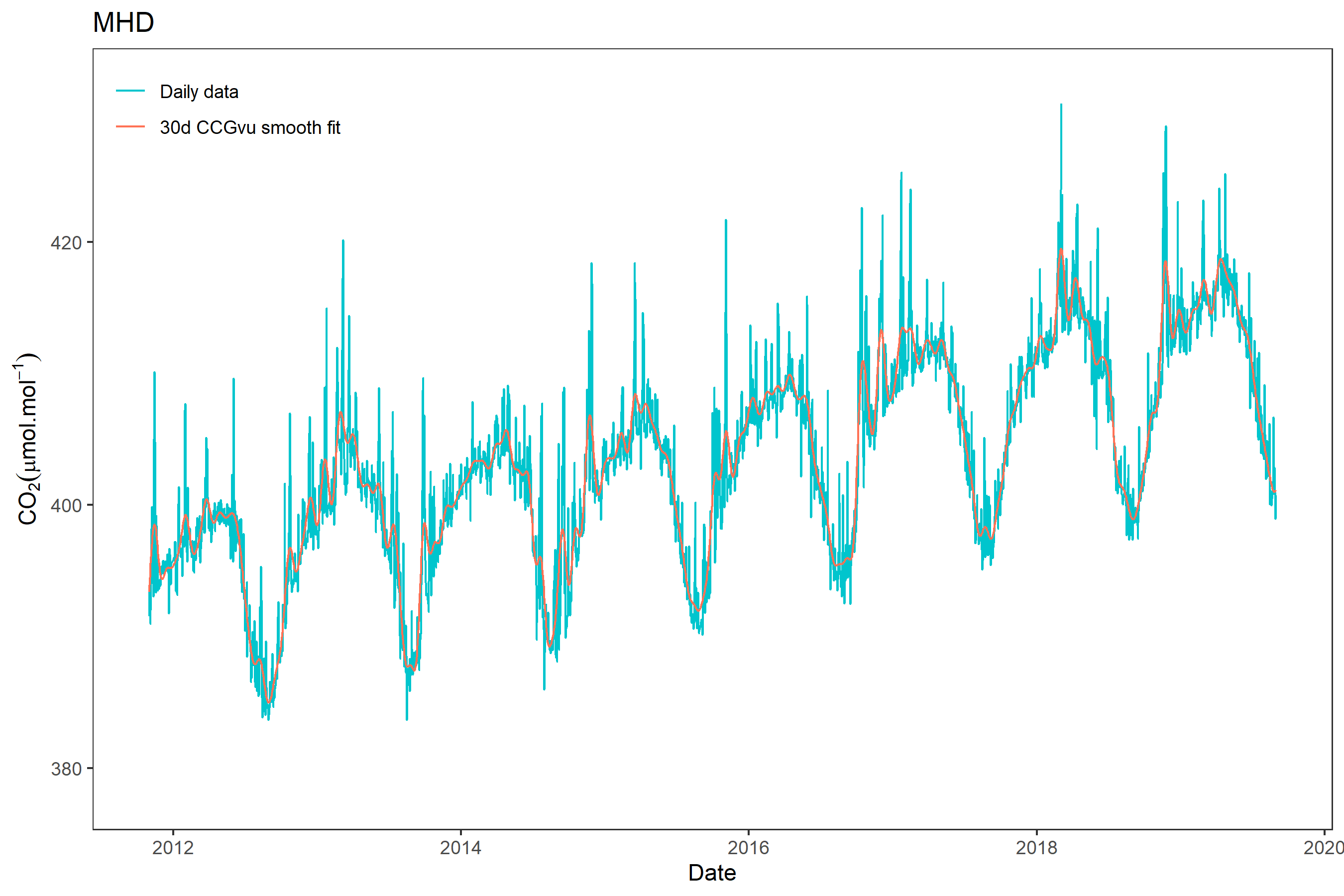 σ = 2.18
σ = 1.94
σ = 3.91
σ = 1.81
σ = 1.59
σ = 1.11
σ = 3.29
σ = 2.35
The overall signal variability (σCO2) for each DJF period is then derived by applying the method of Thoning et al. (1989).  The variability is approximated as the standard deviation of the residuals (the daily values) to a smooth curve fit to the data.
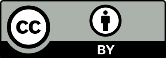 MHD σCO2 vs. average NAO-, BLO and max[NAO+,AR] strength by year
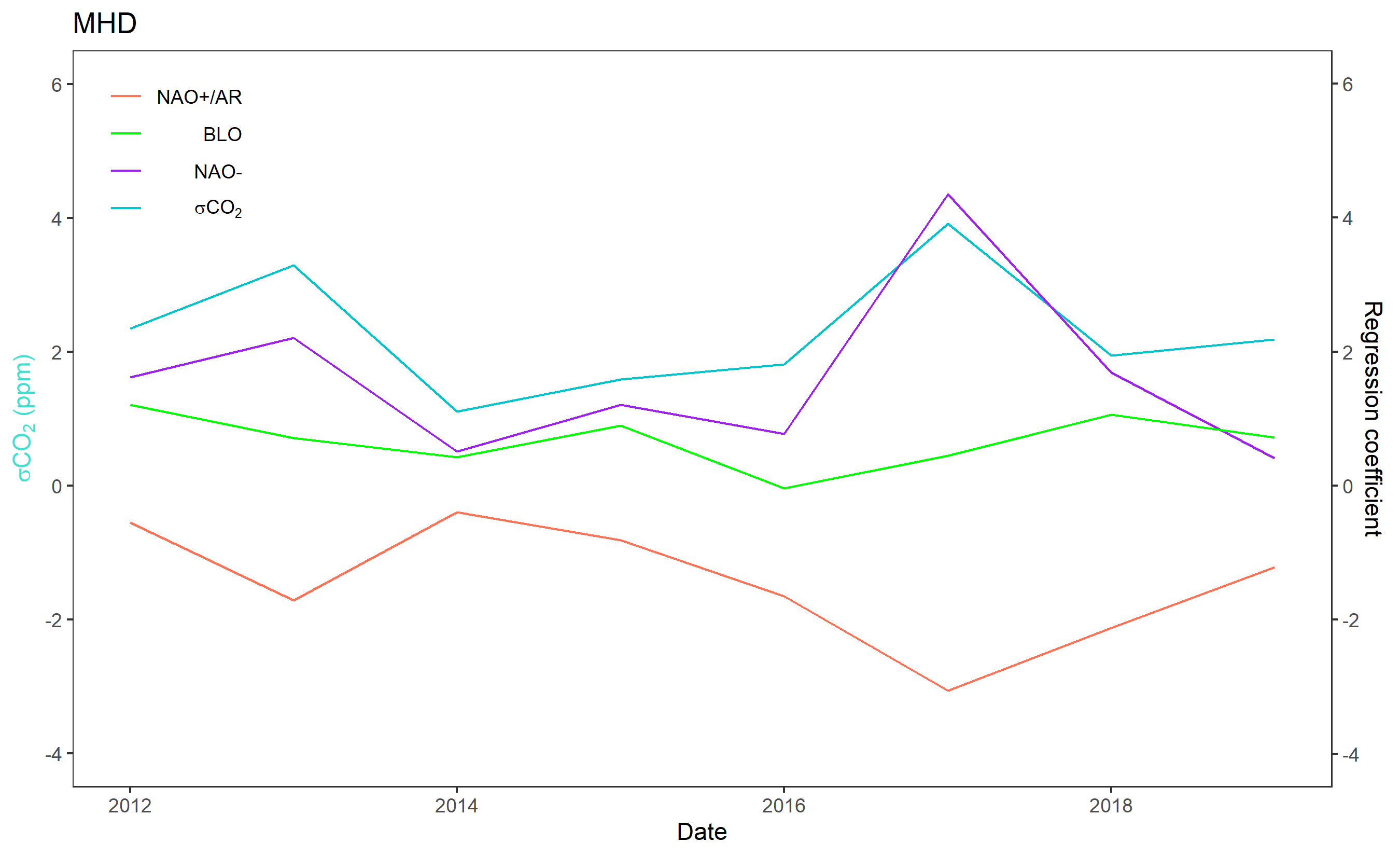 When we evaluate the regression coefficients in each individual DJF season, the value of the NAO- coefficient is revealed to be positively correlated with σCO2, while a negative correlation is apparent between σCO2 and the maximum of the NAO+ (zonal) and the AR (Atlantic Ridge) coefficient.
This implies that overall wintertime signal variability is linked to the amount of CO2 transported to the station during NAO- and BLO regimes, and not necessarily to how prevalent either regime is in any particular winter.
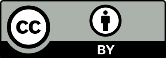 MHD DJF σCO2 1992-2019 (1992-2010 data from chromatograph readings).
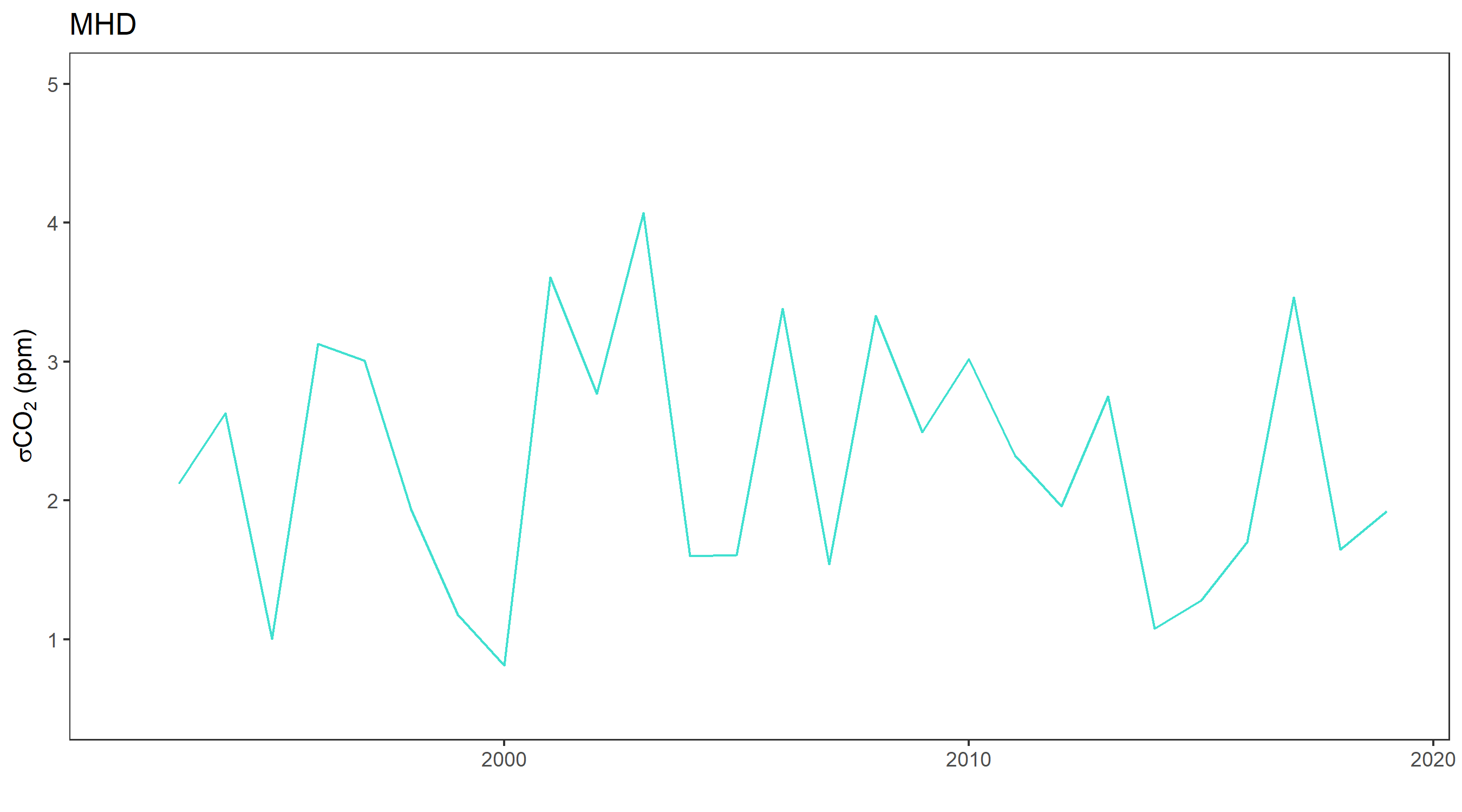 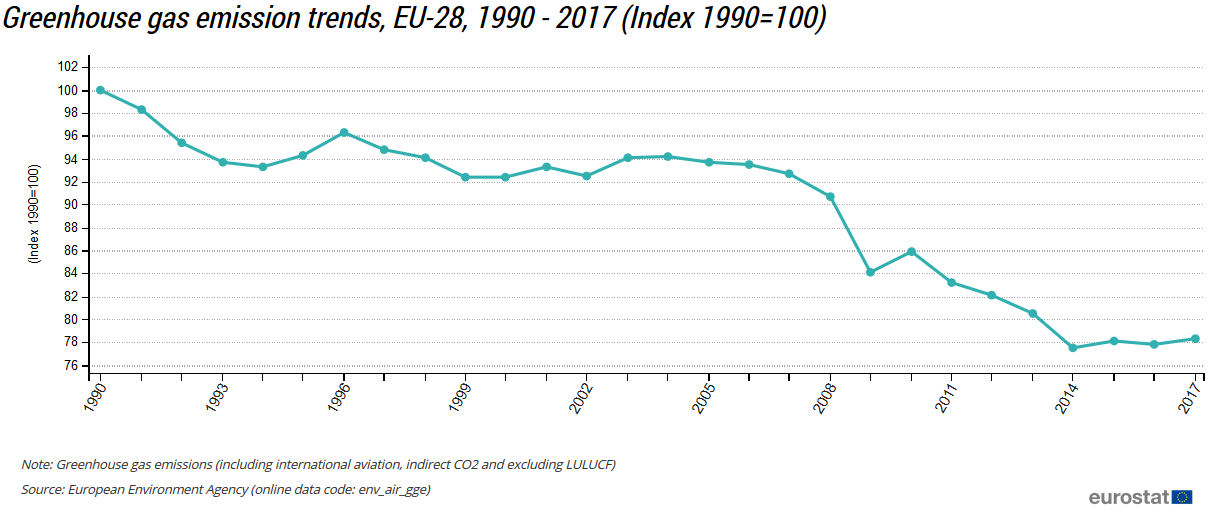 The results of the regression analysis imply that the observed downward trend in wintertime signal variability since ~2003 is related to a decrease in the strength of coupling between NAO-/BLO regimes and ΔCO2.
This may indicate reduced CO2 transport from mainland Europe during these events, possibly linked to an overall decline in European emissions.
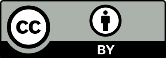